Colchester
PoliceDepartment
FY24-25
Sgt. Zachary Cash #104
Staffing
10 Full Time Officers
8 Patrol Officers
1 Admin. Sergeant
1 School Resource Officer 
-BOE Reimbursed
1 Resident State Trooper
1 Assistant to Dept. Head
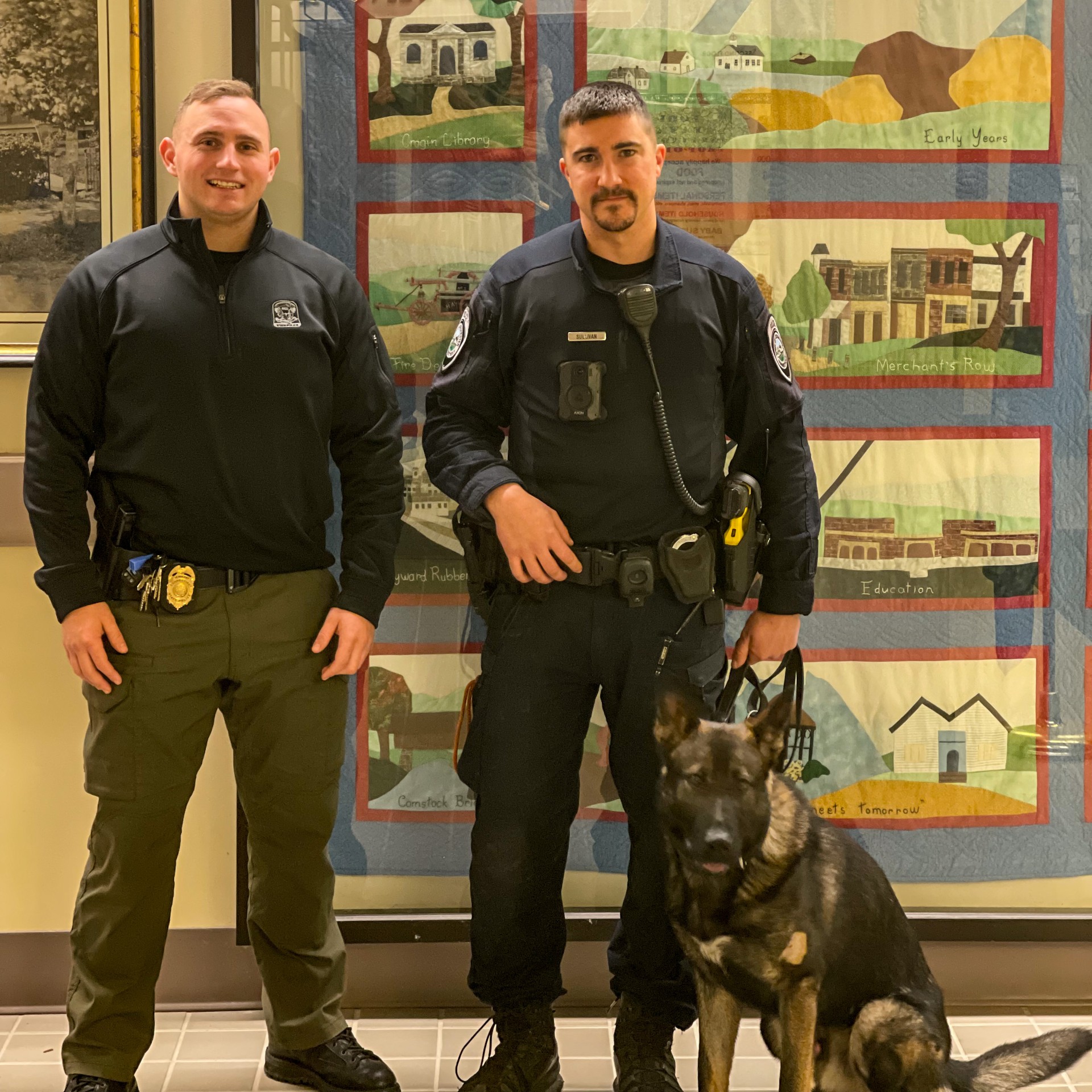 Staffing
No Midnight Shift Coverage

2 Patrol Minimum, which goes to 1 during an “order-in”

No detectives, full time specialized units/services

Troop K does provide coverage, the “South” patrol (1 Trooper) covers Colchester, Salem, and East Haddam

10 Officers, but only 8 are part of patrol’s staffing
Town of ColchesterCalls for Service (CFS)2022 - 2024
Nexgen/PowerBI
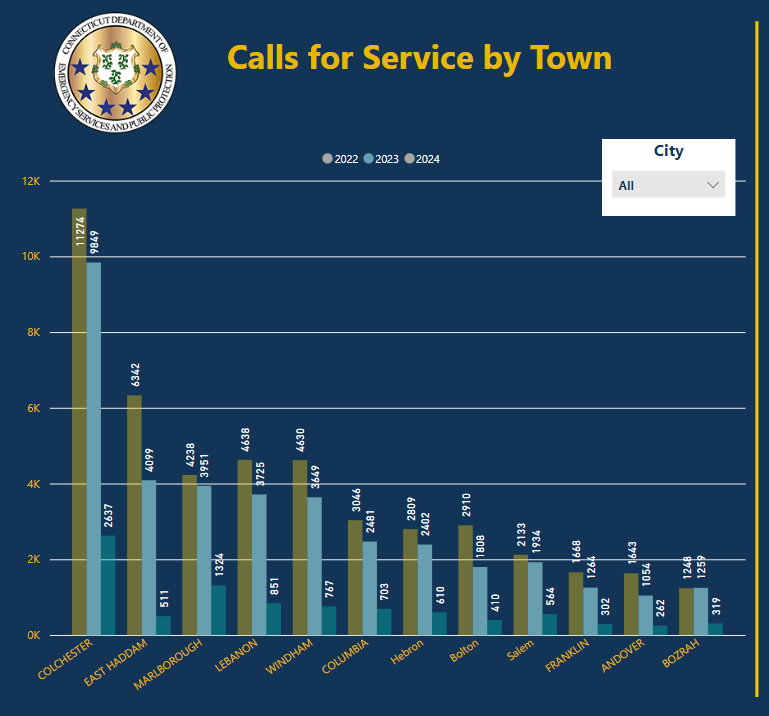 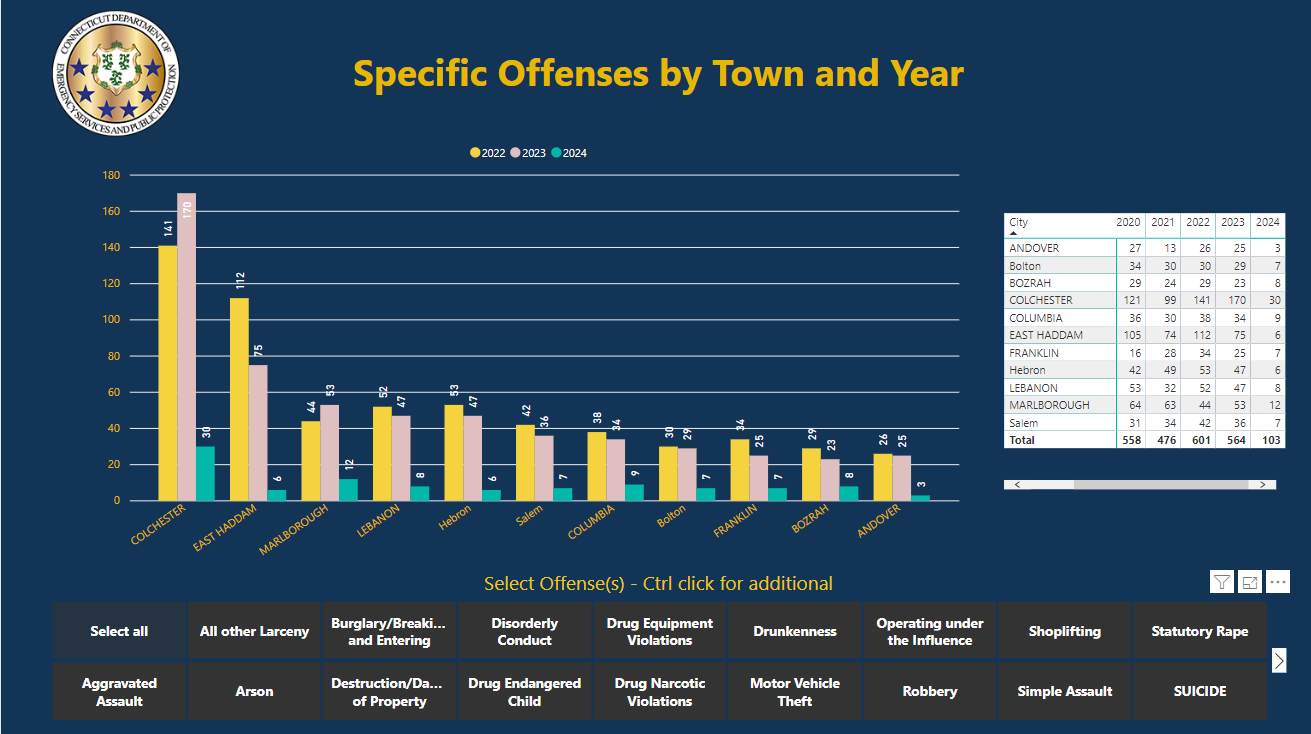 Majority of Accidents in Colchester
10,000 Calls for Service per Year
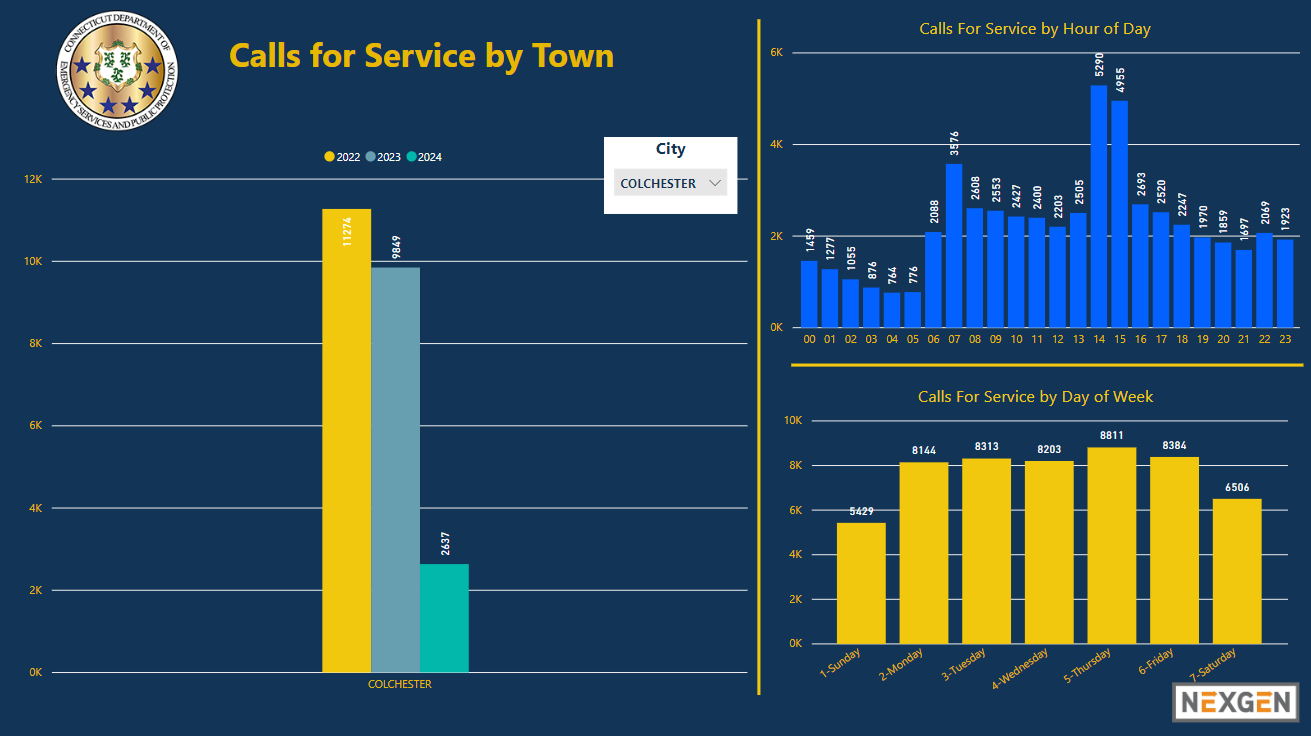 Crime Happens All Over Town
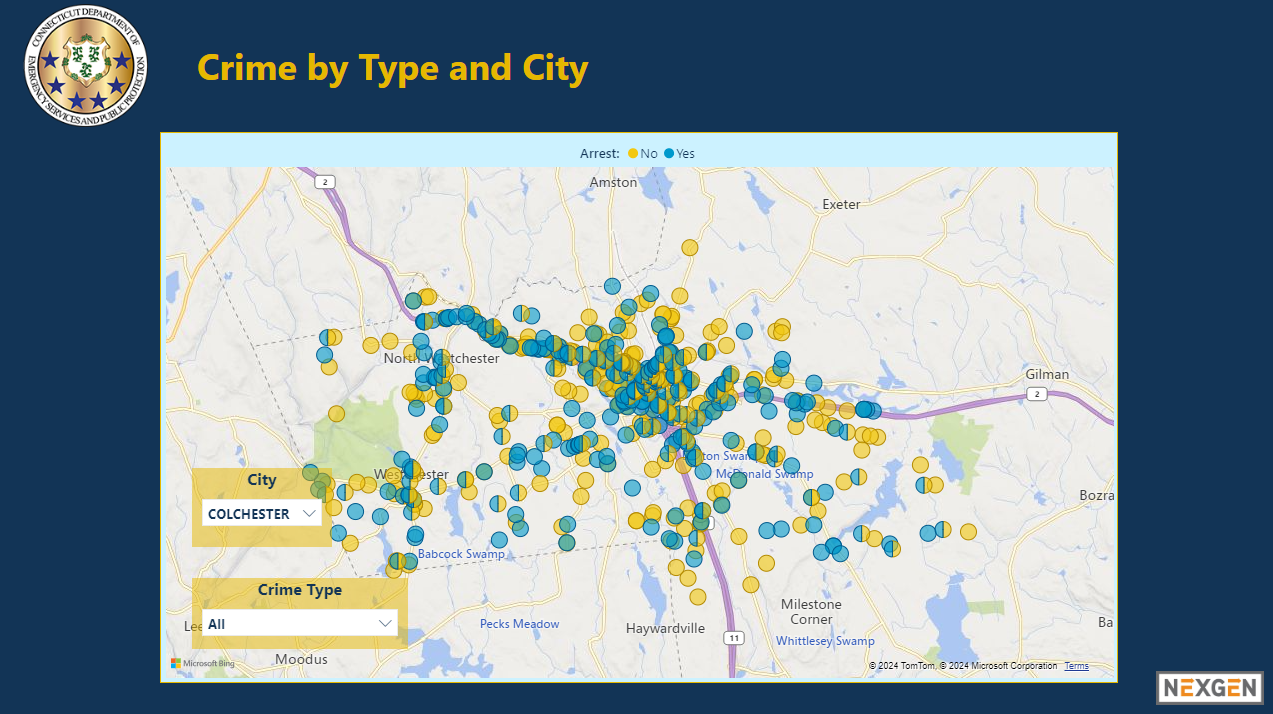 Goals for FY24-25
Replace Officer Vacancy
Facility Update
Highest Level of Policing
2024 Hiring Process had       22 Applicants
4 Applicants showed up for Physical Agility test
3 Applicants passed
Updates to Police Department
Expansion of operating space within Town Hall
Continue In-Service and Off-Site trainings
Provide Officers with high level, up to date equipment
Provide Colchester residents with the highest level of policing
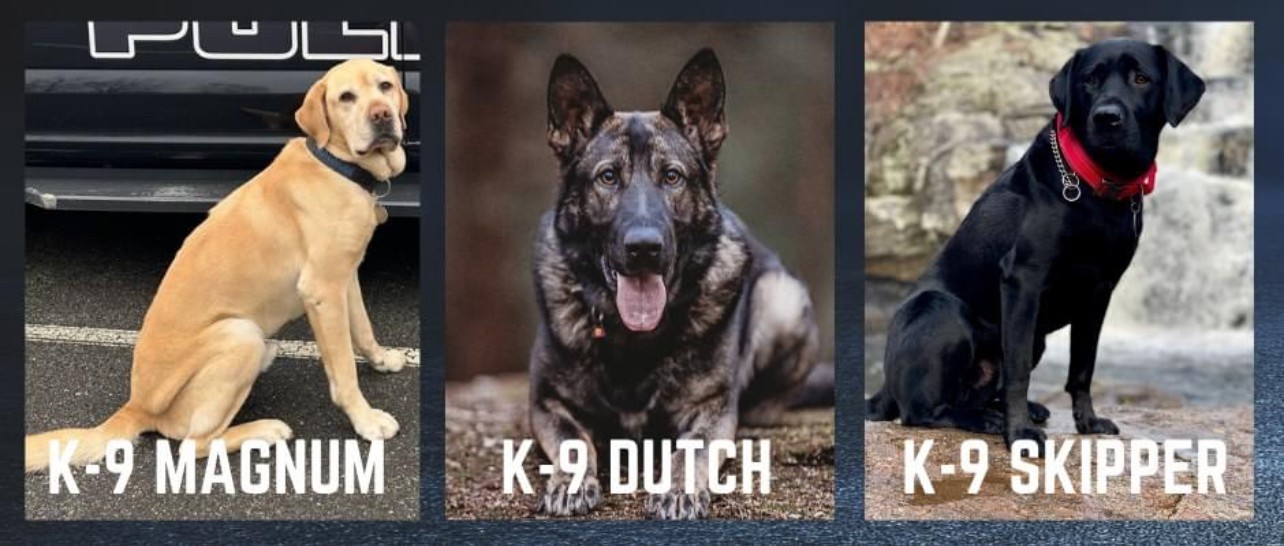 Report Room
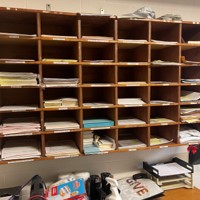 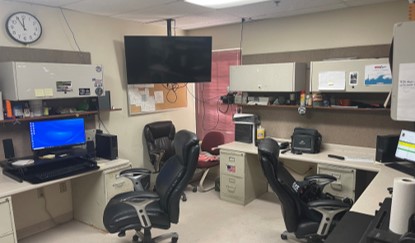 Little space for workstations
Outdated computer systems
HVAC (Heating and Cooling) problems
No personal desk stations
Cluttered terminals for
	Radio charging
	Body camera uploading
	Filing reports
11
Not enough room in weapons closet / armory
No secured filing area
No room for extra gear / equipment
Storage Space
Locker / Bathrooms
One bathroom
Office / Female locker room
Not enough room for Officers
Single gendered bathroom
Summary of Budget
Payroll, Overtime, Retirement
Majority of budget goes towards this
Minimum Staffing Patrol Overtime contribute most of overtime (2 patrol minimum days/eves), backfilling School Resource Officer.
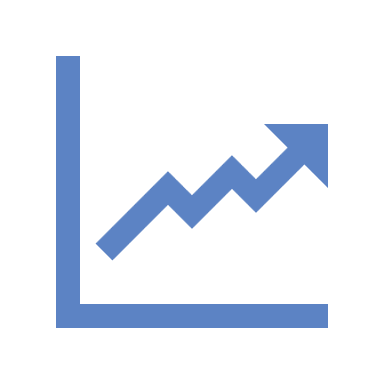 Other Includes:
Uniforms, Ballistic Vests, Ammunition, Training Courses, Non-Contractual Equipment Repair, K9 Food.
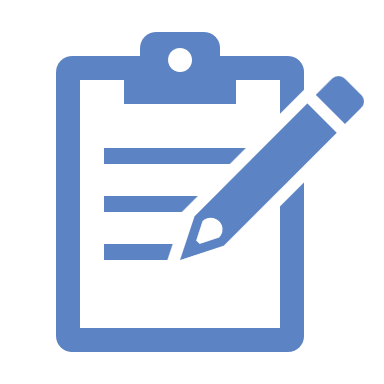 Equipment Contracts Includes:
Axon (Body Cameras/TASERs, Data Storage), PowerDMS, POST and Law Enforcement Council dues, Resident Trooper contract.
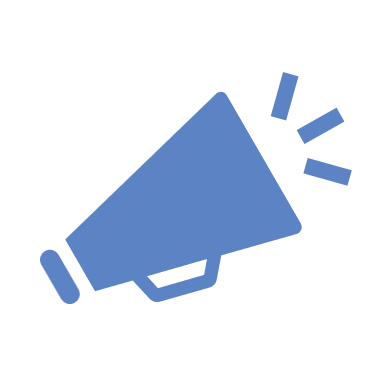 Grant Funding
COPS Grant
$152,000 
PowerDMS and Axon (Portion)
File Management, Proofs, and other related equipment
High Risk Rural Roads
$60,000
Dedicated speed enforcement to Town maintained roadways
New Speed Lasers
ARPA Rural Roads
$50,000
Dedicated speed enforcement to all Town roadways
DWI Enforcement
$25,000
Evening hours 
DWI patrols
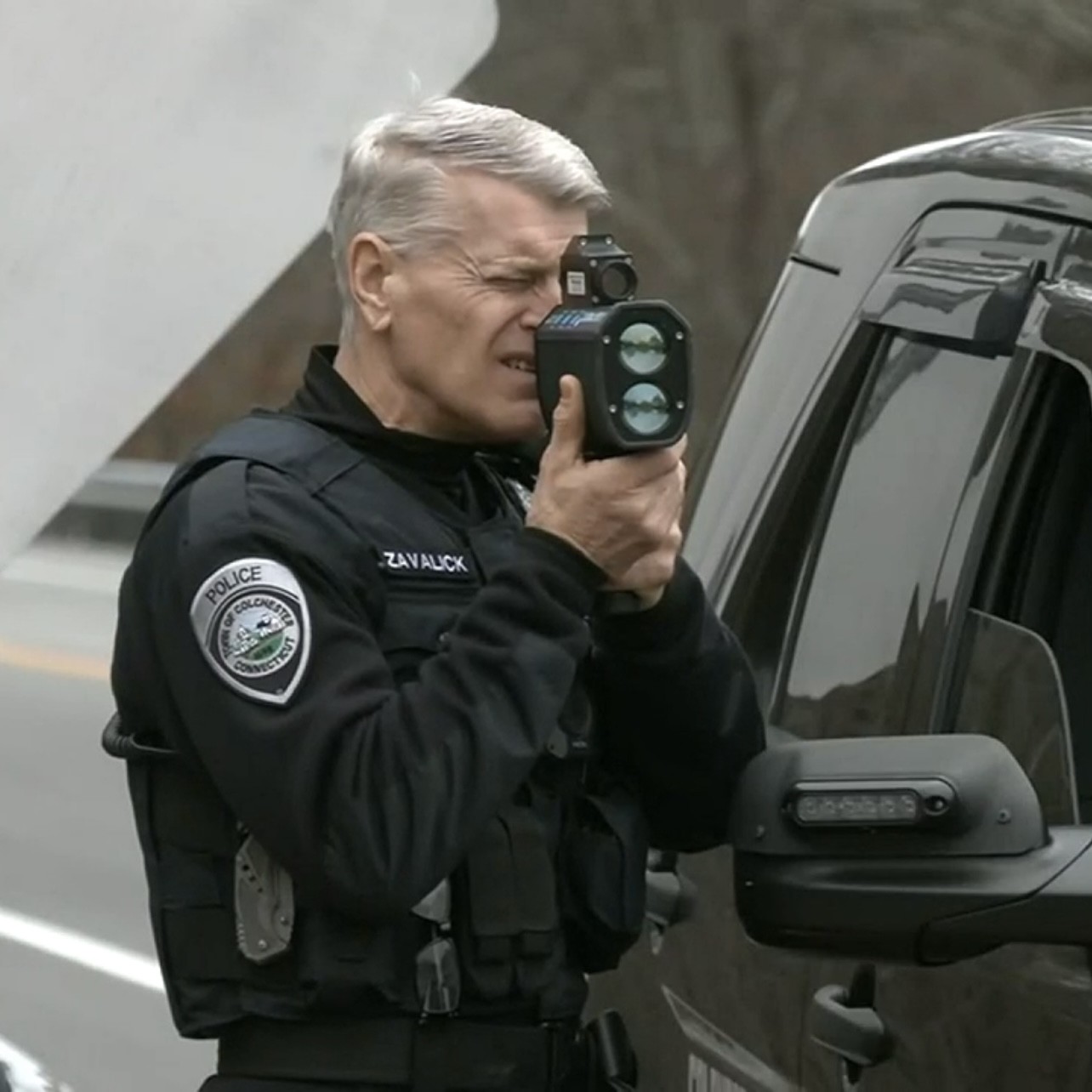 Budget Increases
Payroll
	Contractual / Annual increases
FICA and Retirement
	Updated calculation for 5 officers with pension
Telephone/Equipment Repairs
	Increases in prices to cruiser MDT data, contractual software, state-mandated equipment
Overtime
	Realistic representation of minimum staffing expenses
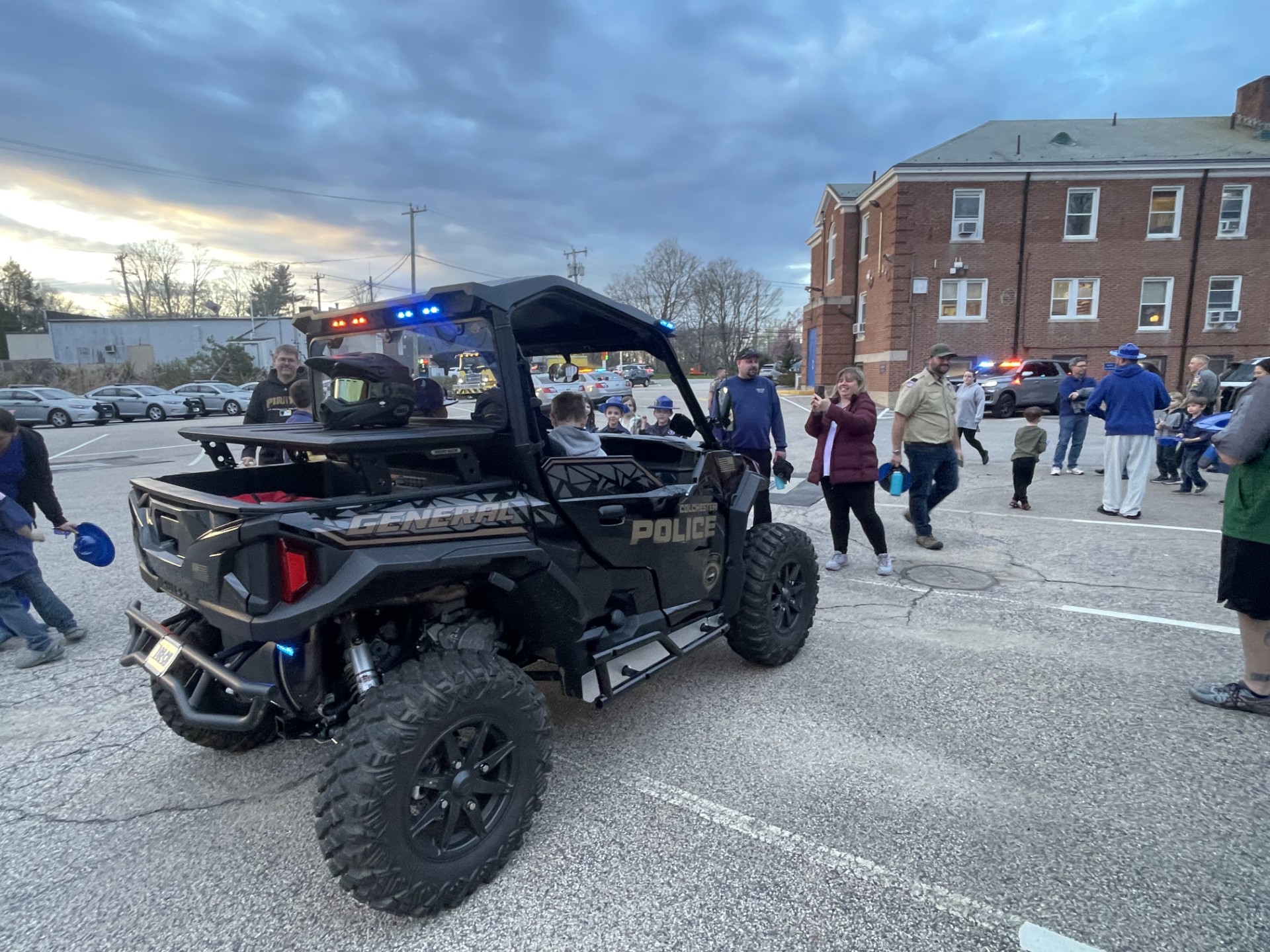 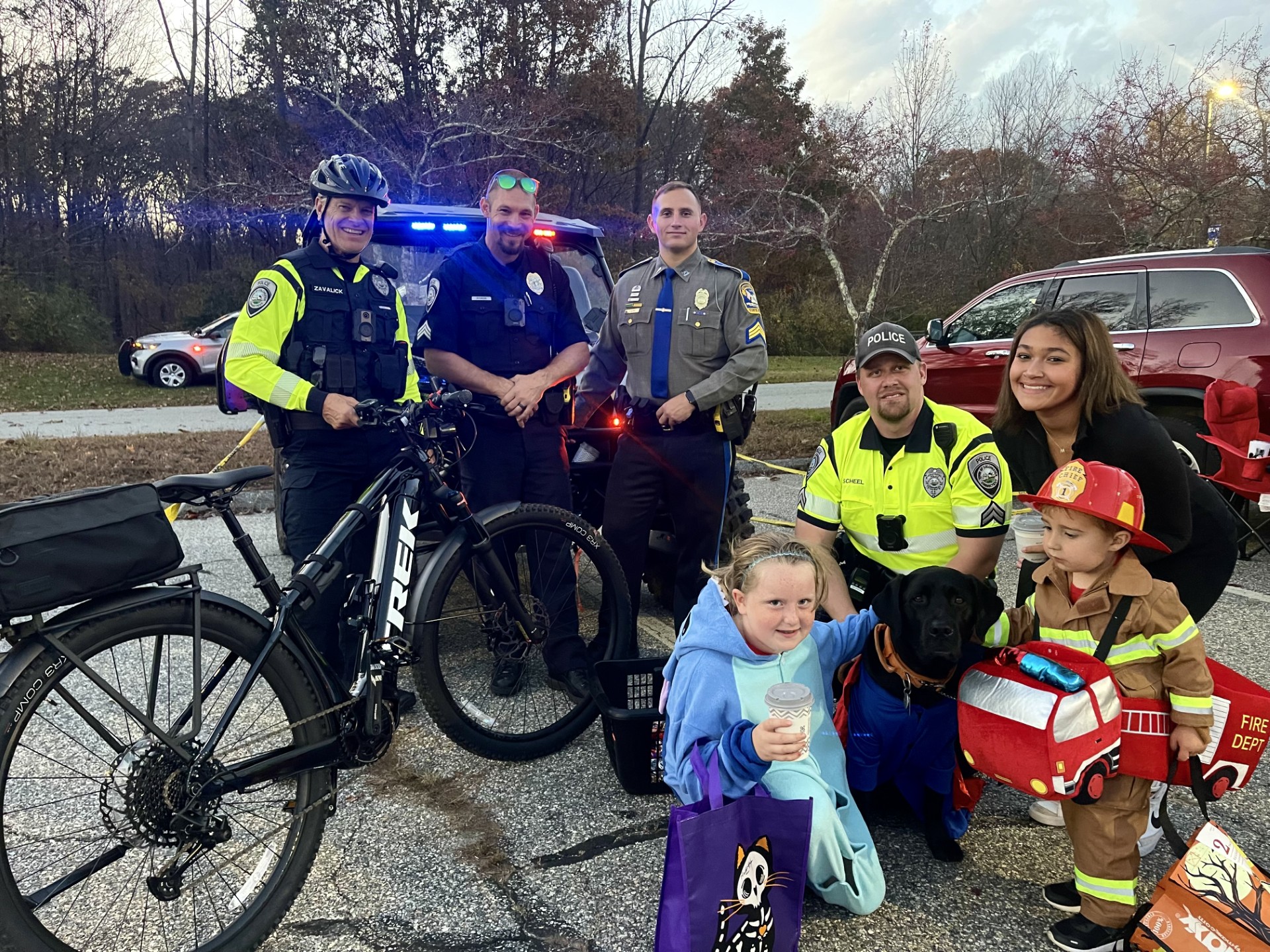 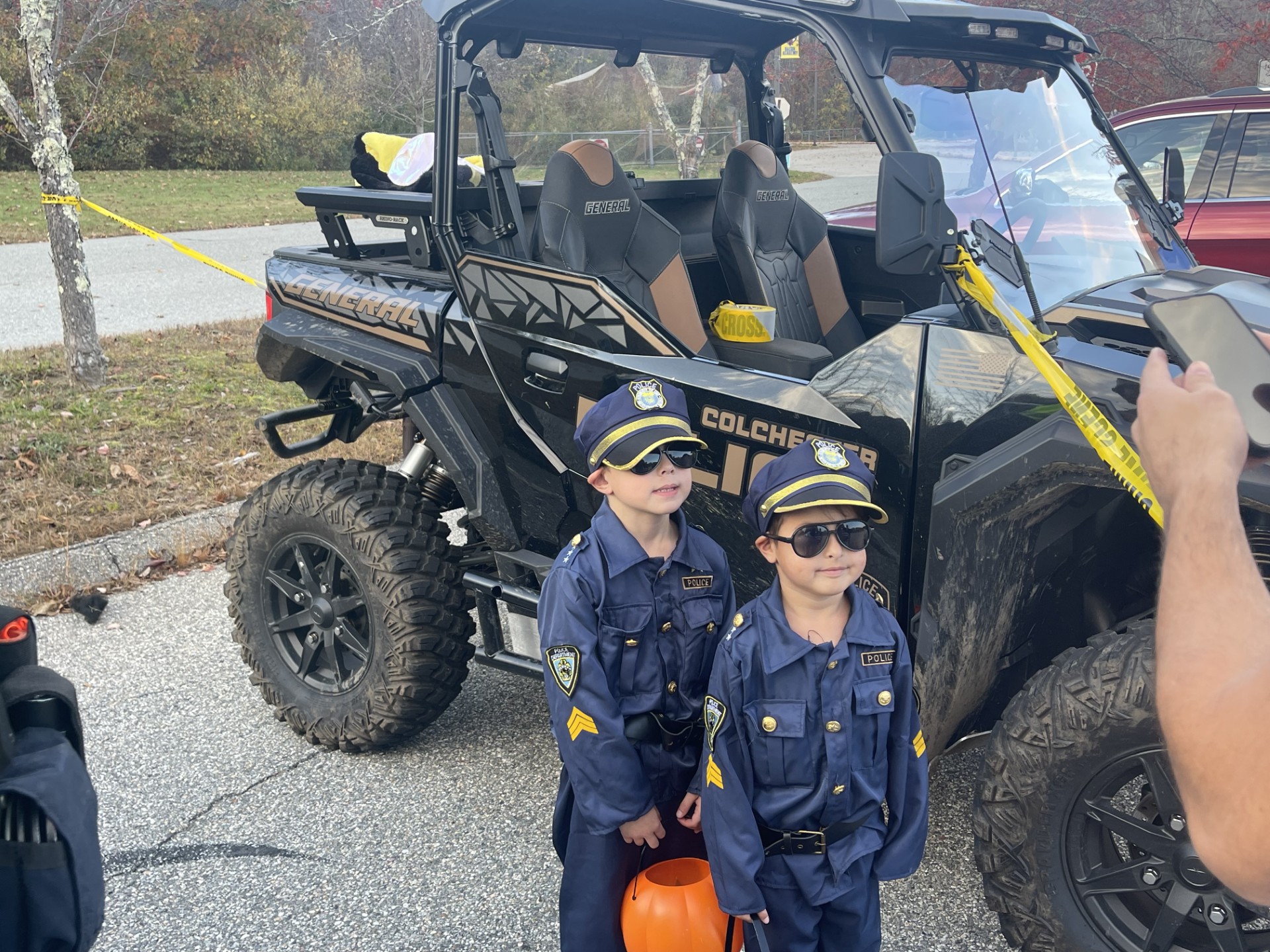